স্বাগতম
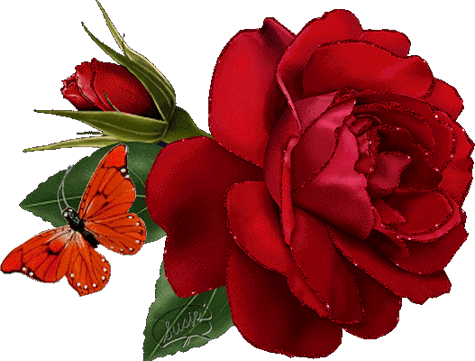 পরিচিতিঃ
সুদীপ্ত চক্রবর্ত্তী
 ইন্সট্রাক্টর  (রেডিও এন্ড টিভি)
সিলেট সরকারী টেকনিক্যাল স্কুল ও কলেজ,সিলেট।
দ্বাদশ শ্রেণি
ইলেকট্রনিক কন্ট্রোল এন্ড কমিউনিকেশন-১(৮২৮২১)
(২য় পত্র)
সপ্তম অধ্যায়
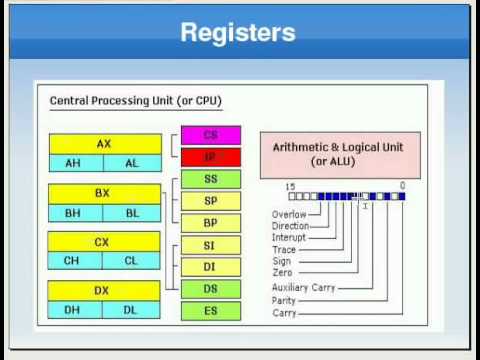 রেজিস্টার
পাঠঃ রেজিস্টার
 সপ্তম অধ্যায়
(রেজিস্টার)
পাঠ শেষে আমরা…
রেজিস্টার কী তা বলতে পারব।
রেজিস্টারের প্রকারভেদ বলতে পারবে।
বাফার রেজিস্টার কী তা বলতে পারবে।
SISO, SIPO, PISO এবং PIPO এর পূর্ণ নাম বলতে পারব।
SISO এবং PIPO রেজিস্টারের মৌলিক অপারেশন বর্ণনা করতে পারব।
রেজিস্টারের ব্যবহার বলতে পারব।
রেজিস্টার আইসি সমূহের নাম বলতে পারব।
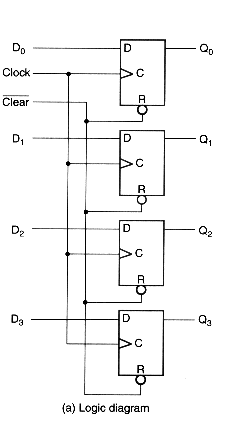 রেজিস্টার কী ?…
রেজিস্টারঃ একাধিক বিটের বাইনারি শব্দ ধারণ করার জন্য ব্যবহৃত মেমরিকে রেজিস্টার বলে।
রেজিস্টারের প্রকারভেদ ...
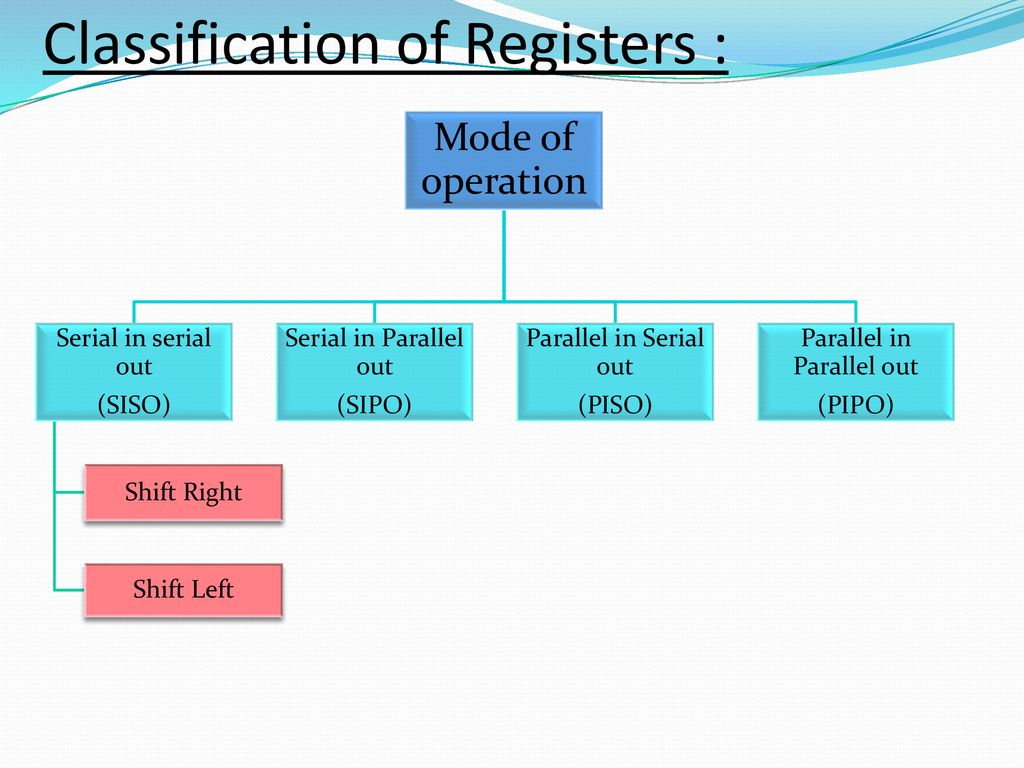 রেজিস্টারের প্রকারভেদ ...
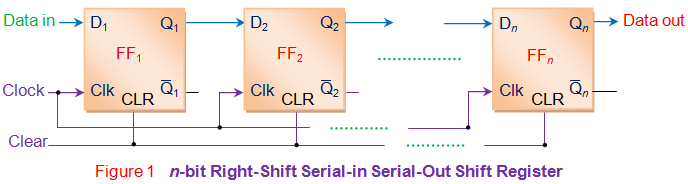 রেজিস্টারের প্রকারভেদ ...
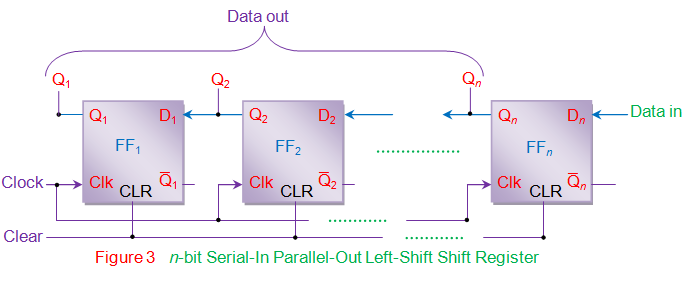 রেজিস্টারের প্রকারভেদ ...
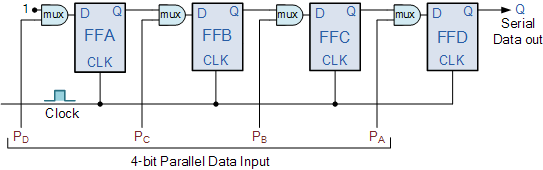 Parallel in Serial out (PISO)
রেজিস্টারের প্রকারভেদ ...
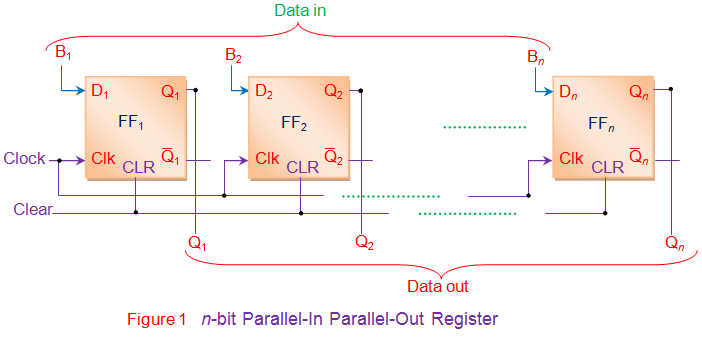 বাফার রেজিস্টার কী ?……
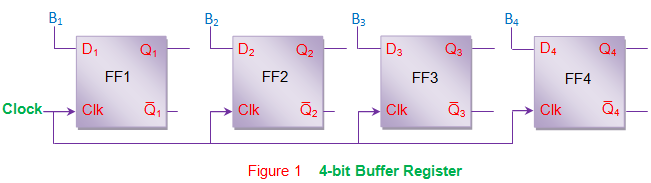 বাফার রেজিস্টারঃ বাফার রেজিস্টার হচ্ছে মেমরি উপাদান, যারা একত্রে একটি ইউনিট হিসাবে কাজ করে এবং বাইনারি ওয়ার্ড জমা রাখে।
SISO রেজিস্টারের মৌলিক অপারেশন…
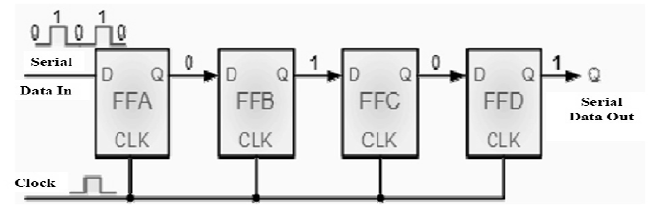 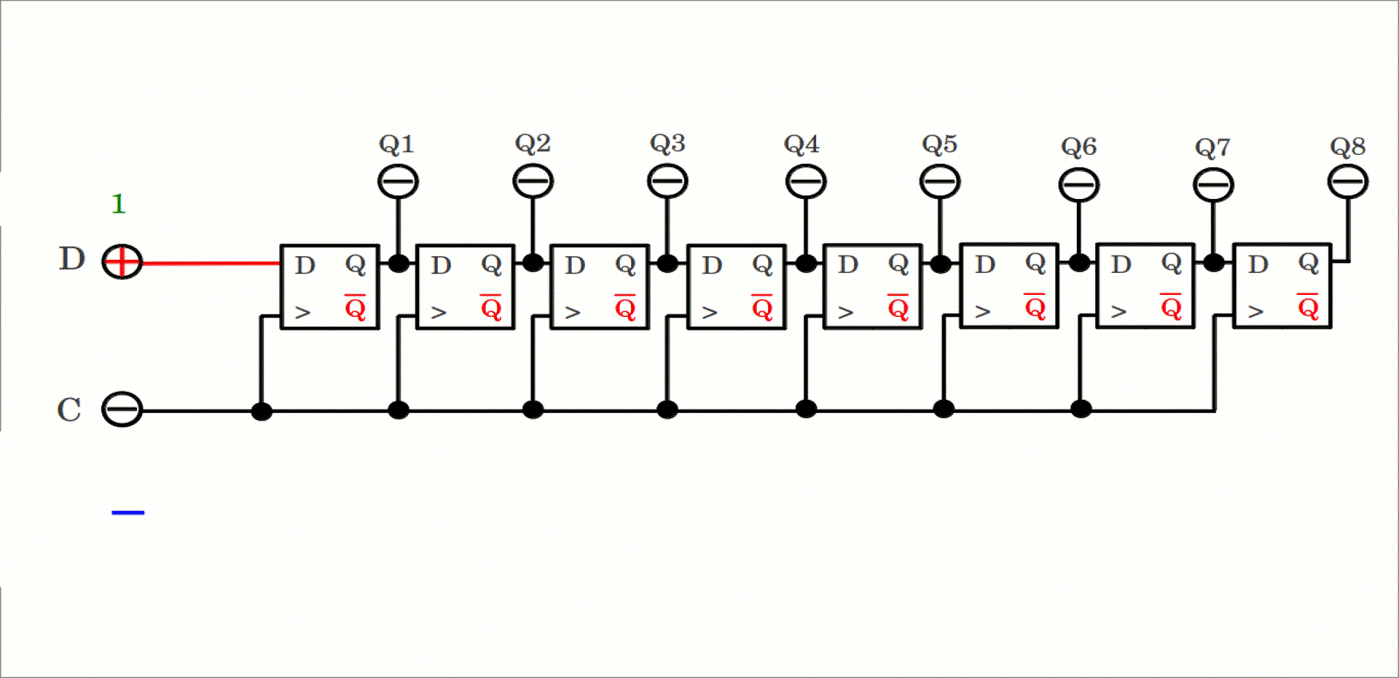 PIPO রেজিস্টারের মৌলিক অপারেশন …
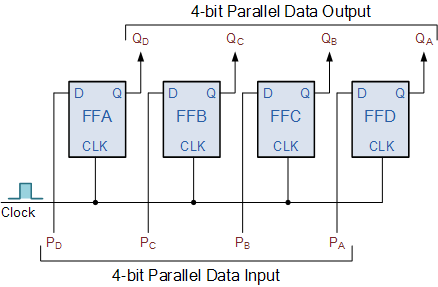 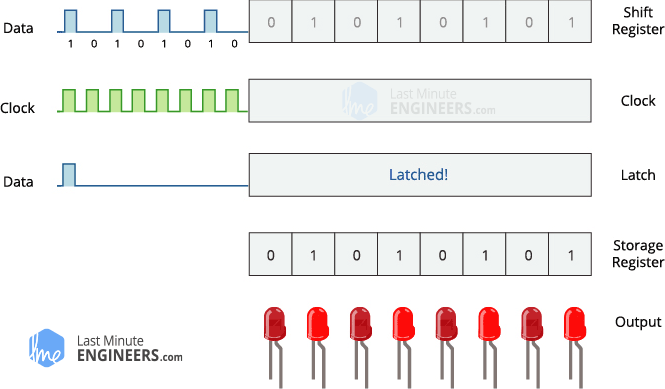 রেজিস্টারের ব্যবহার …
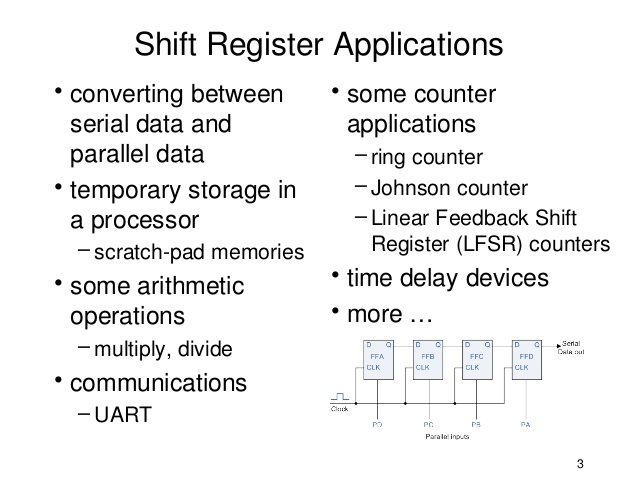 রেজিস্টর আইসি সমূহ …
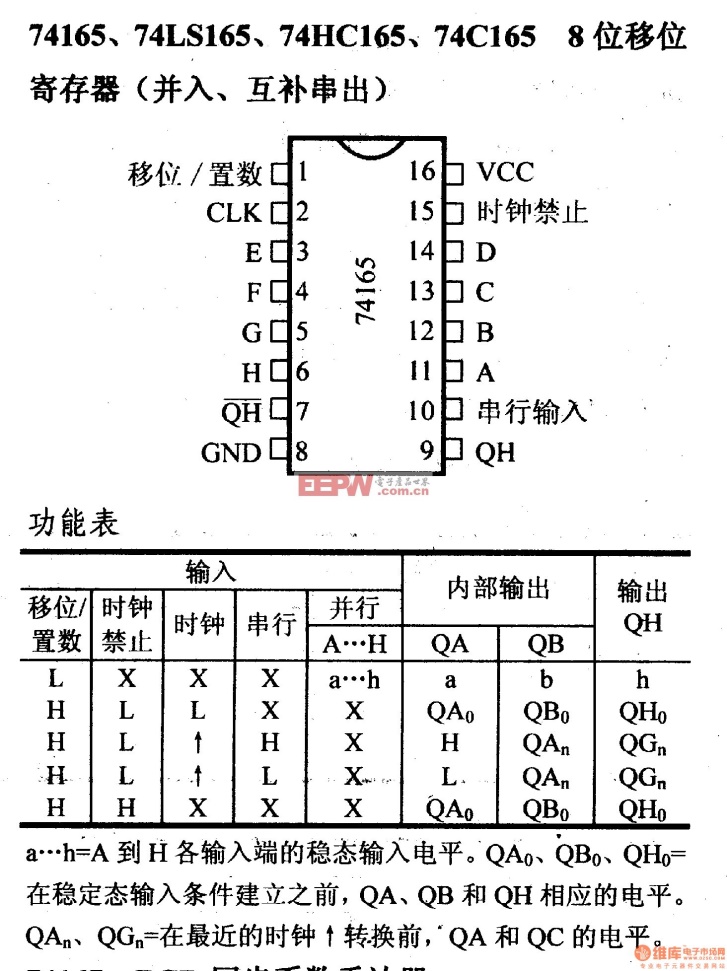 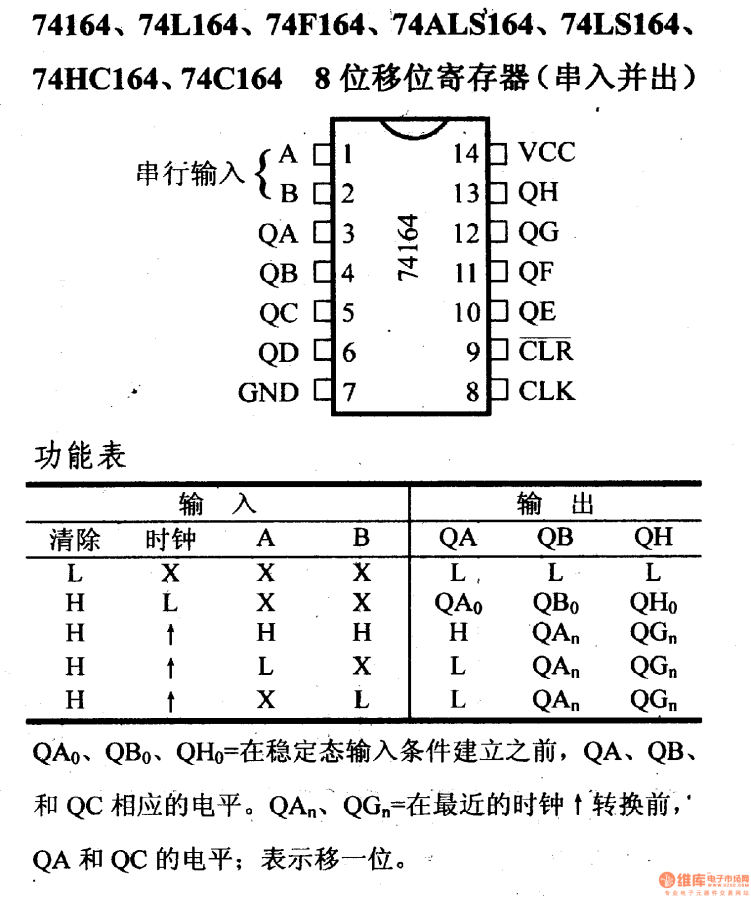 রেজিস্টর আইসি সমূহ …
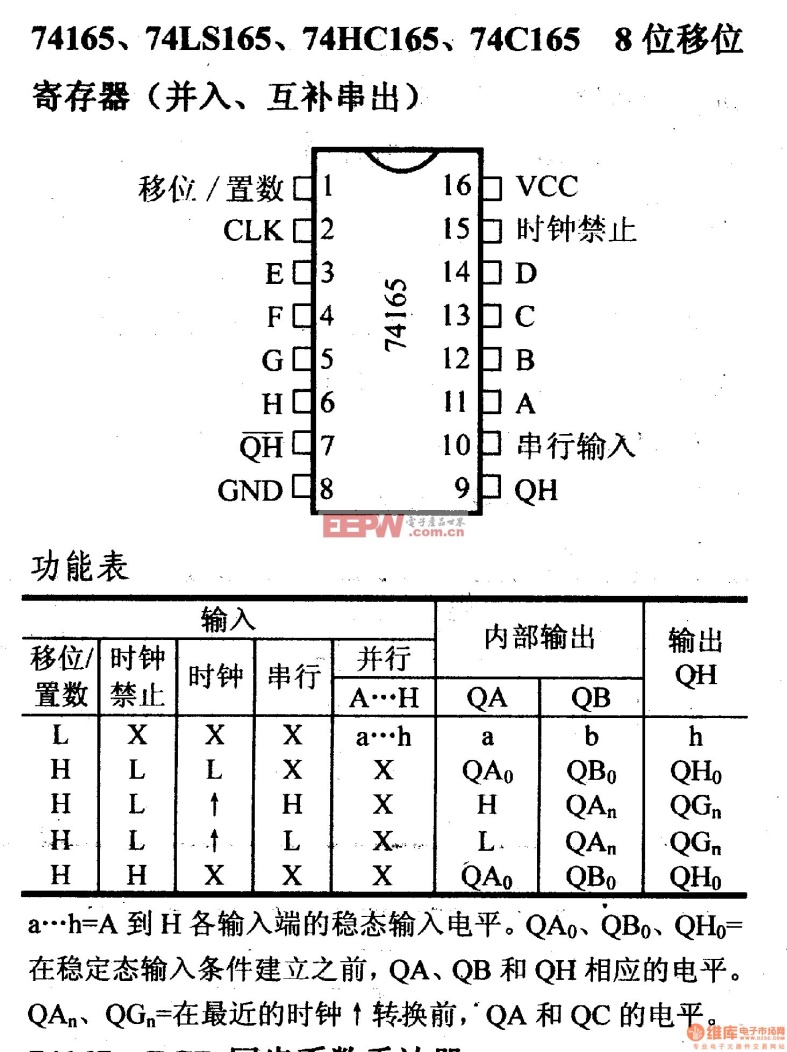 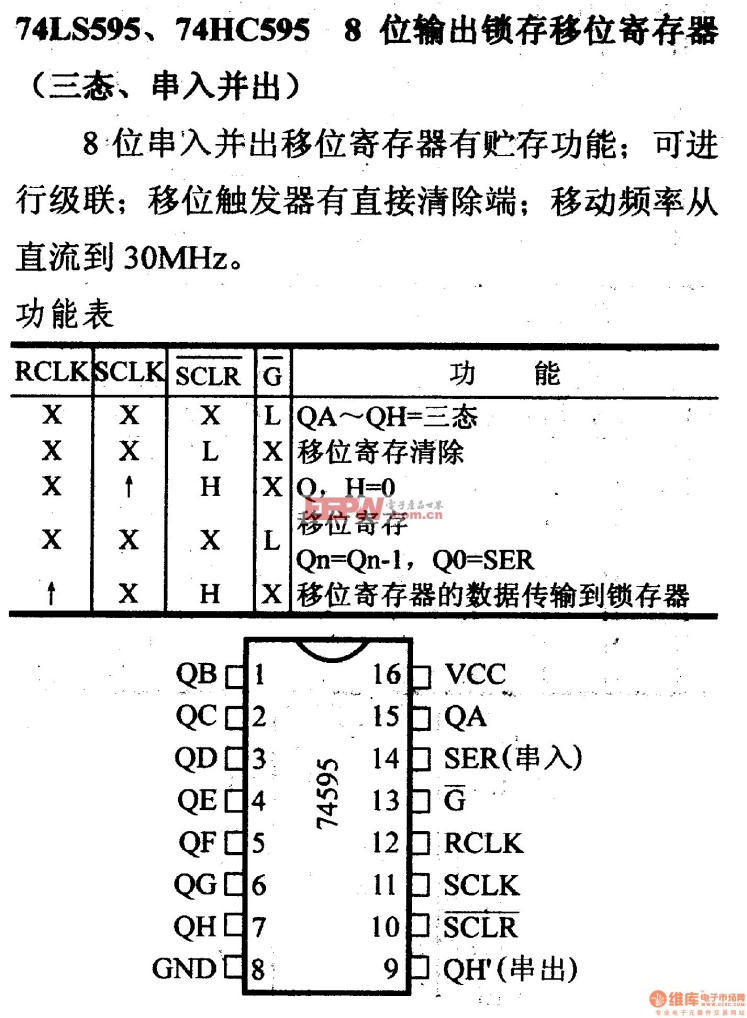 রেজিস্টর আইসি সমূহ …
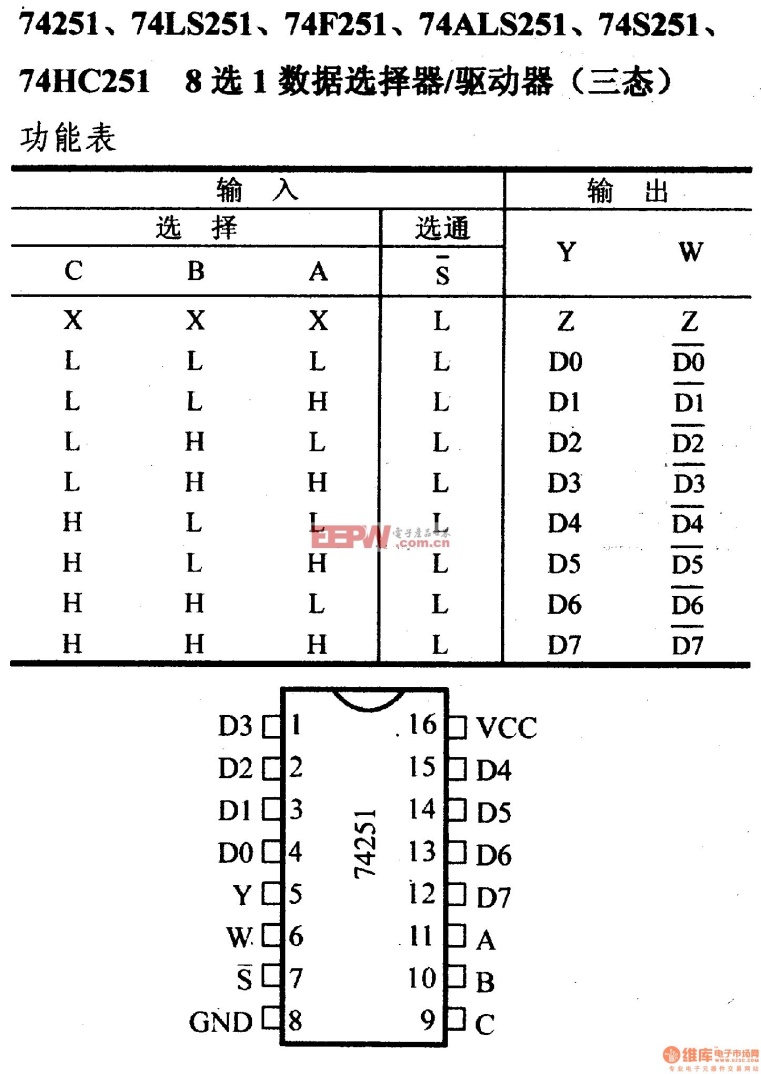 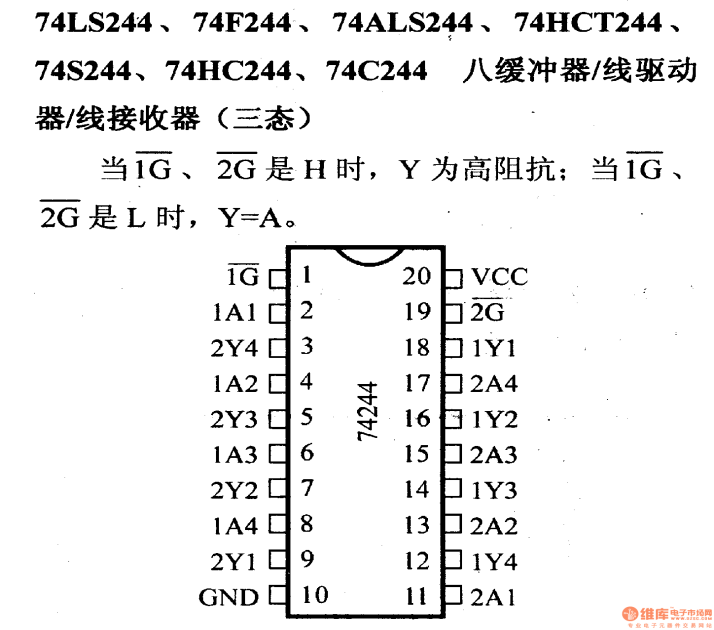 মূল্যায়নঃ
রেজিস্টার কী ?
রেজিস্টারের প্রকারভেদ লিখ।
বাফার রেজিস্টার কী?
SISO, SIPO, PISO এবং PIPO এর পূর্ণ নাম লিখ।
রেজিস্টার আইসি সমূহের নাম লিখ।
বাড়ীর কাজ…
SISO এবং PIPO রেজিস্টারের মৌলিক অপারেশন বর্ণনা কর।
পরবর্তী পাঠ…
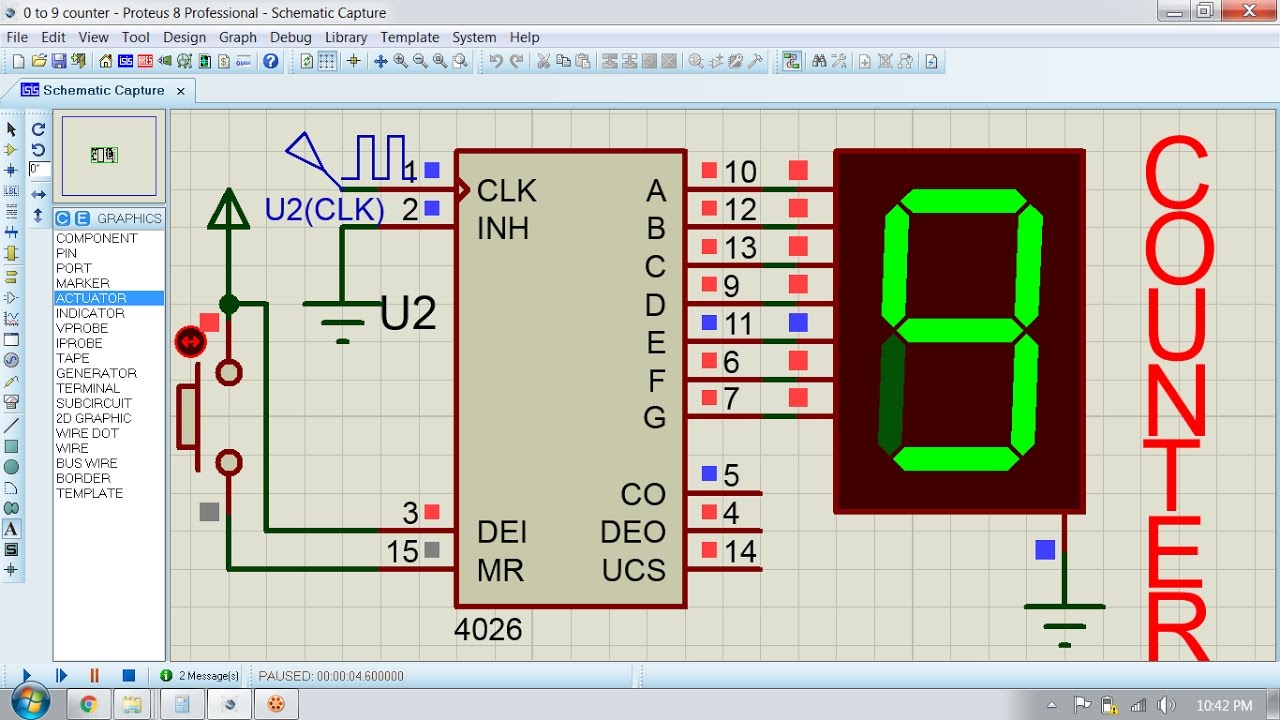 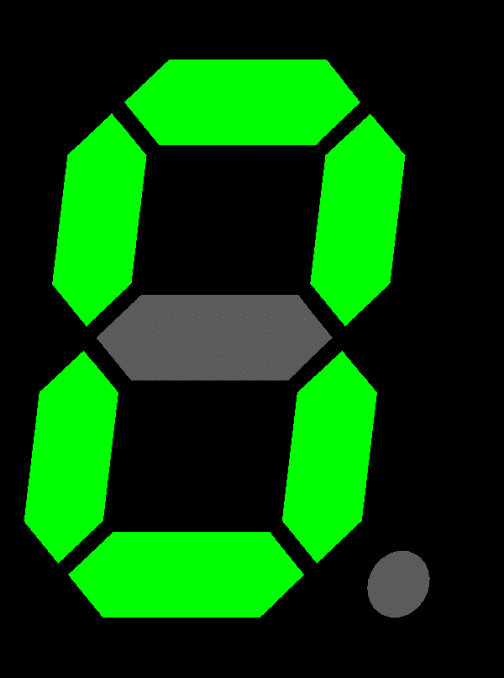 সকলের সু-স্বাস্থ্য কামনায়
ধন্যবাদ